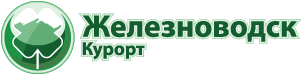 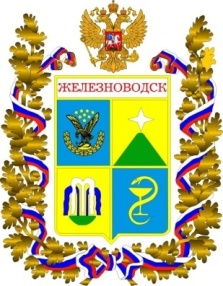 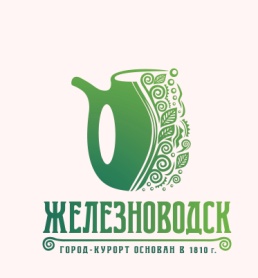 Город-курорт Железноводск СК (поселок Иноземцево)
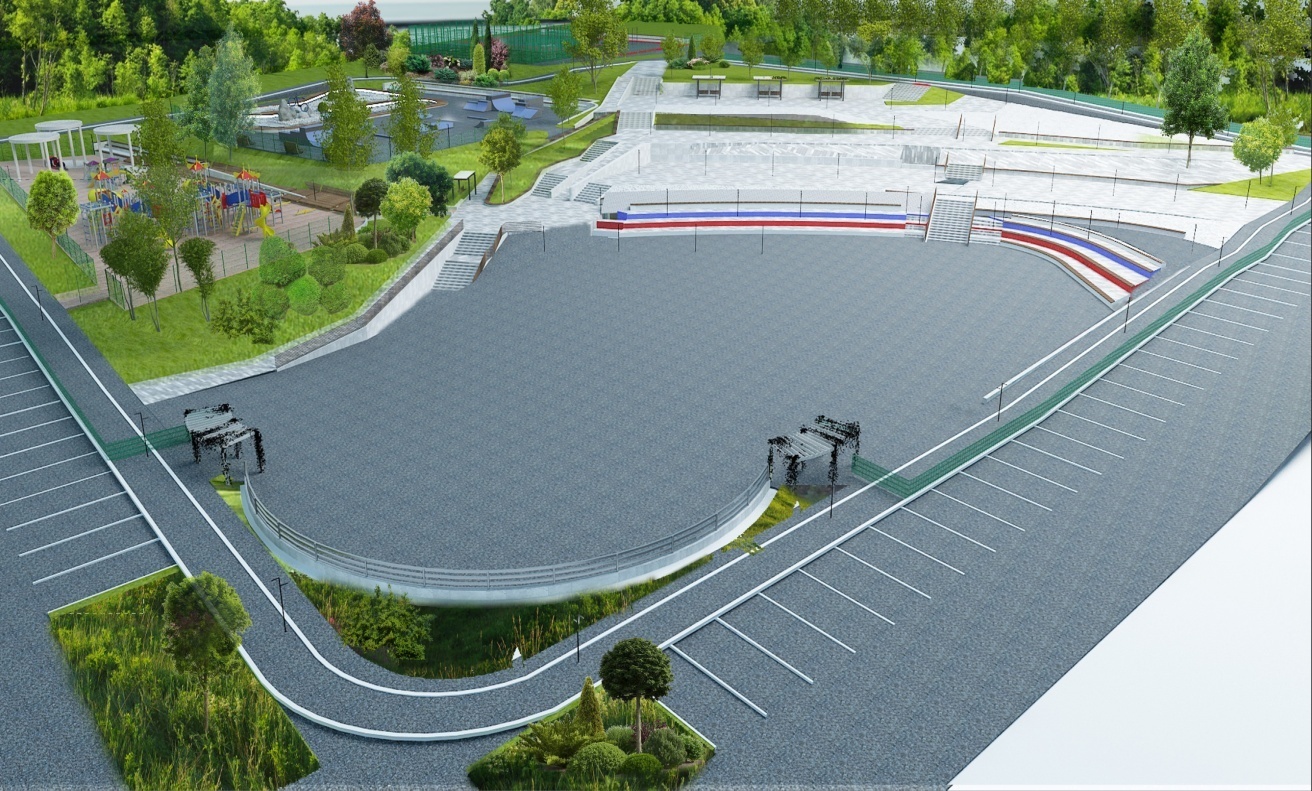 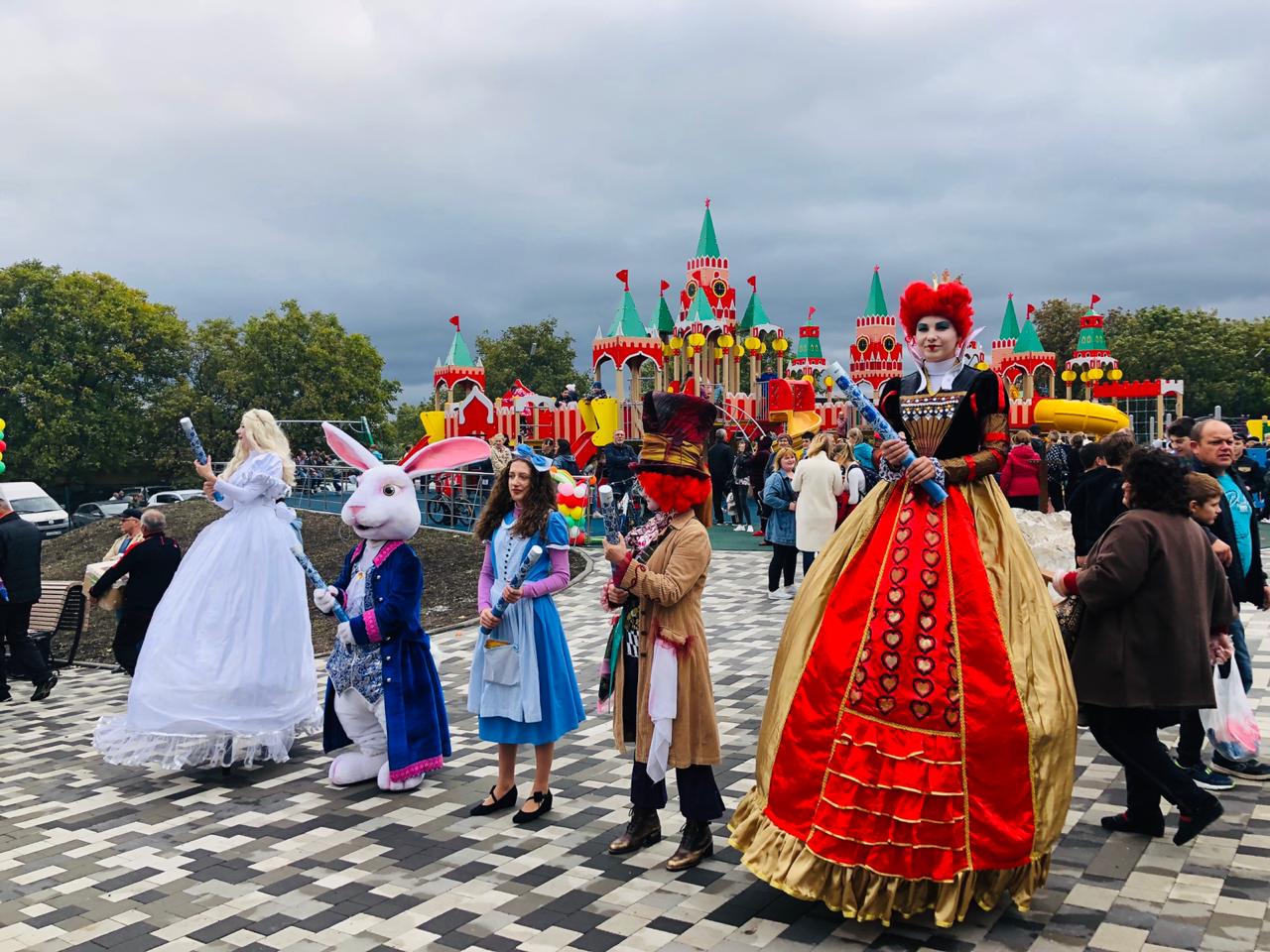 Благоустройство Комсомольской поляны (парка) г. Железноводска в поселке Иноземцево
2019 год
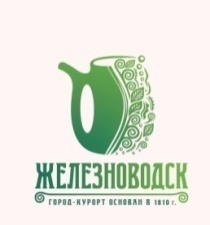 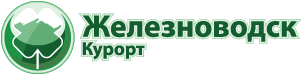 Дизайн-проект благоустройства Комсомольского парка
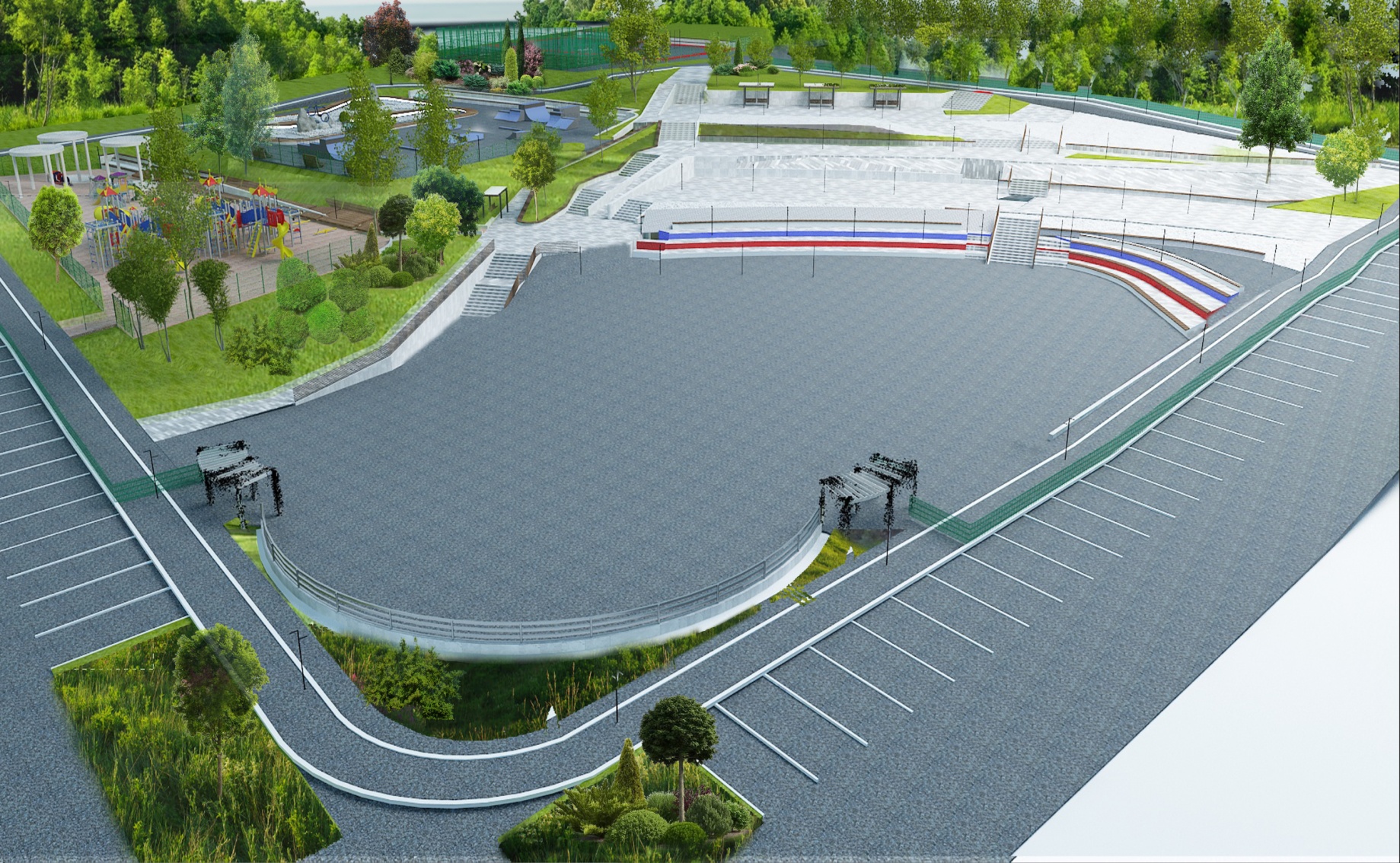 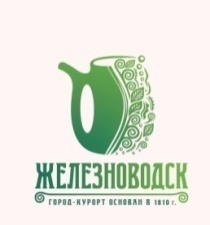 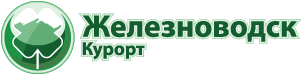 Как всё начиналось
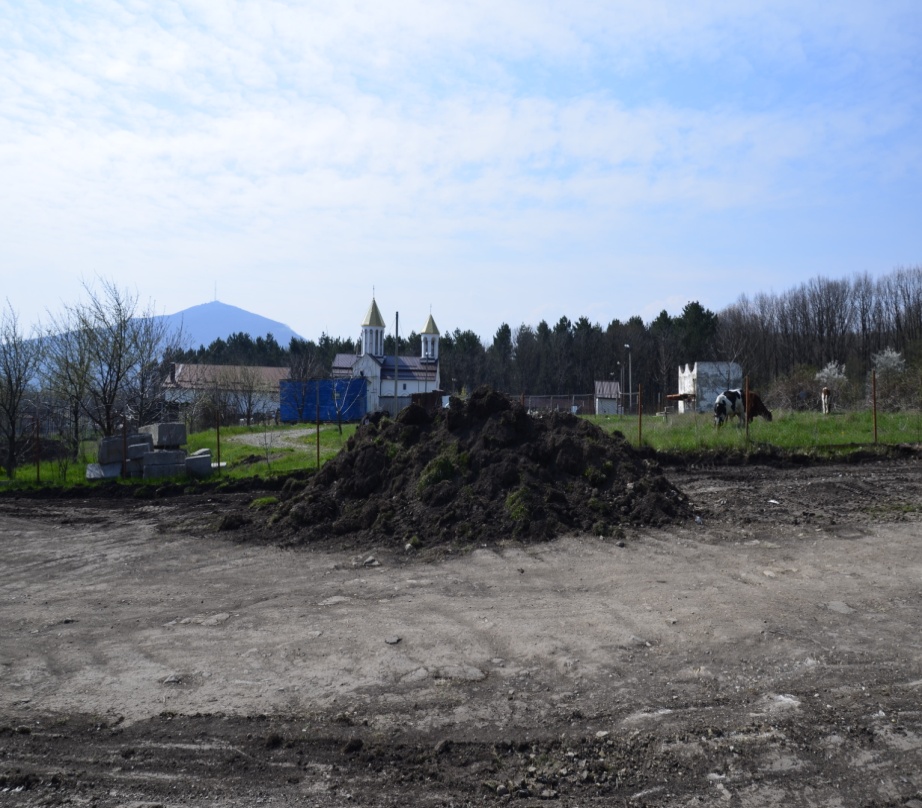 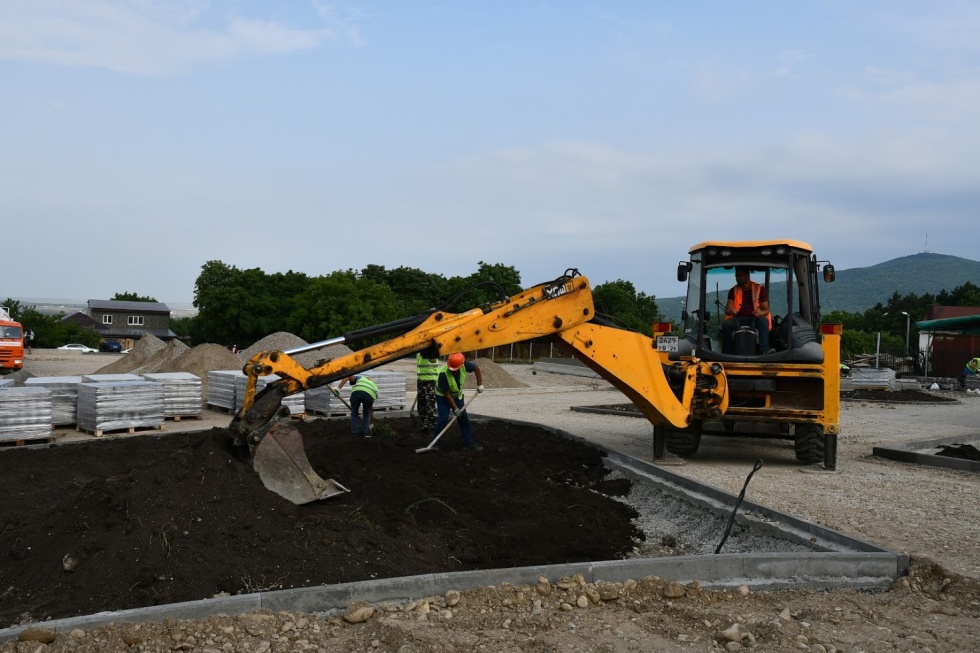 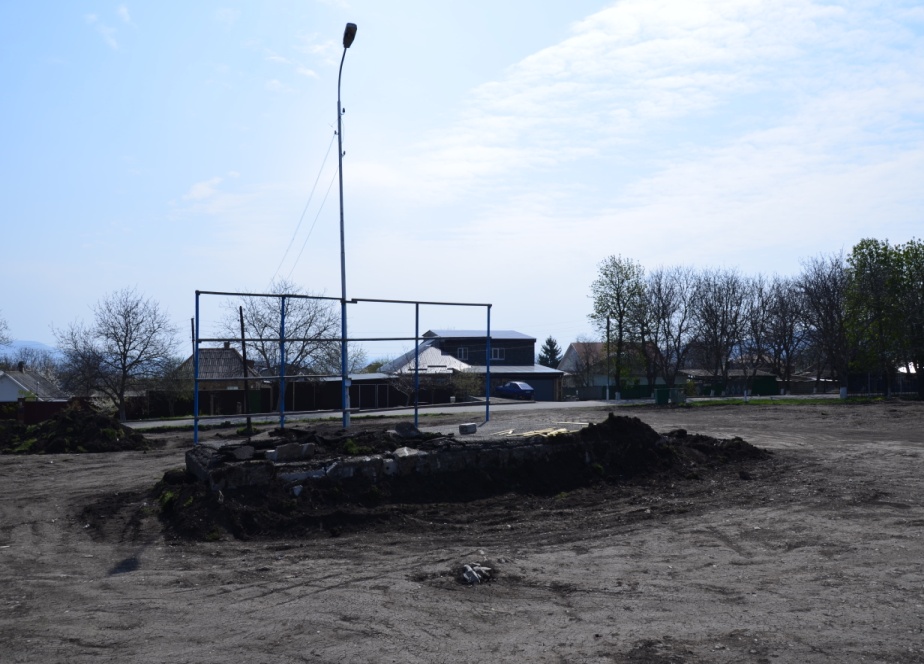 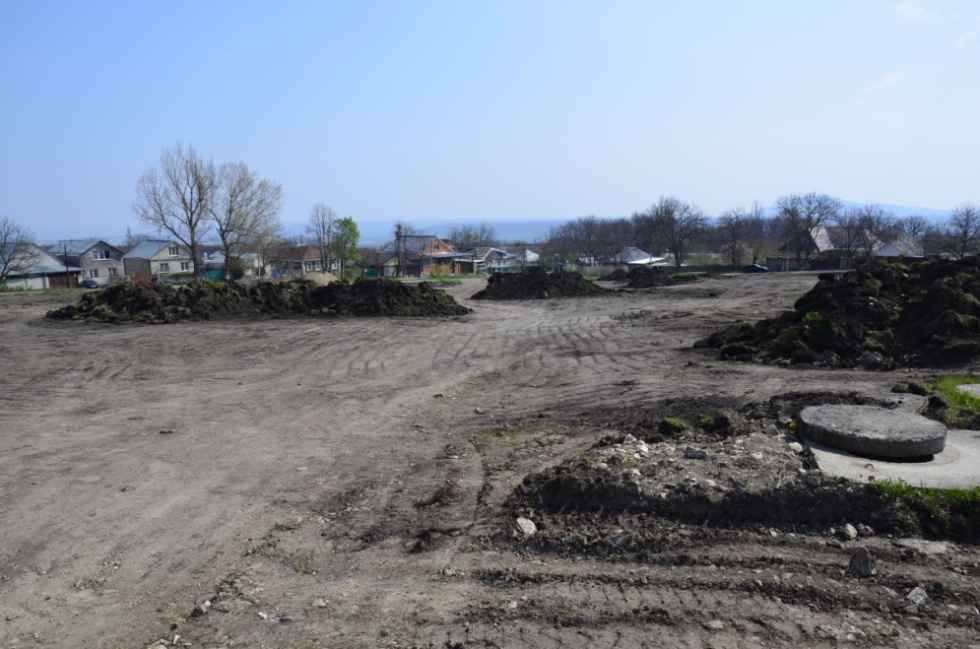 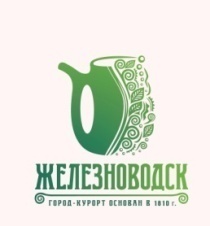 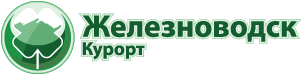 У ребят теперь  своя велосипедная трасса с препятствиями (памп-трек)
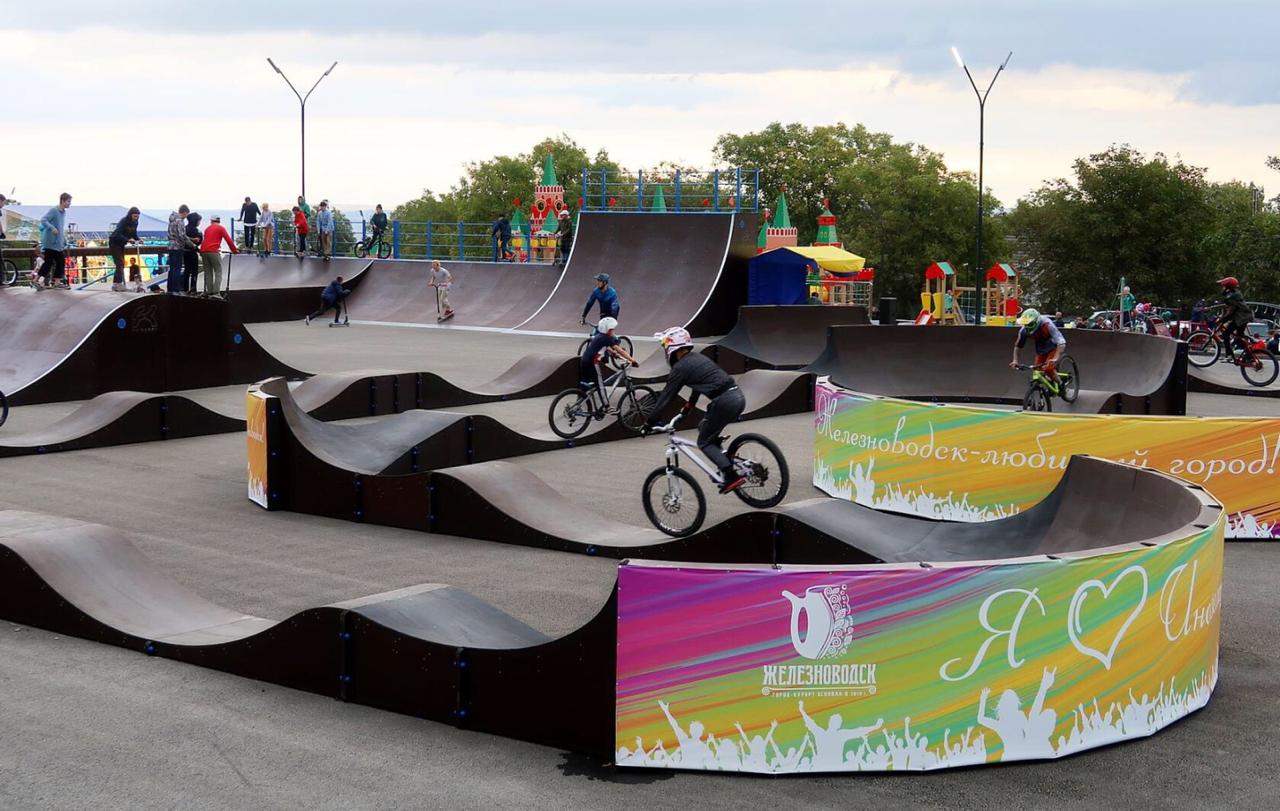 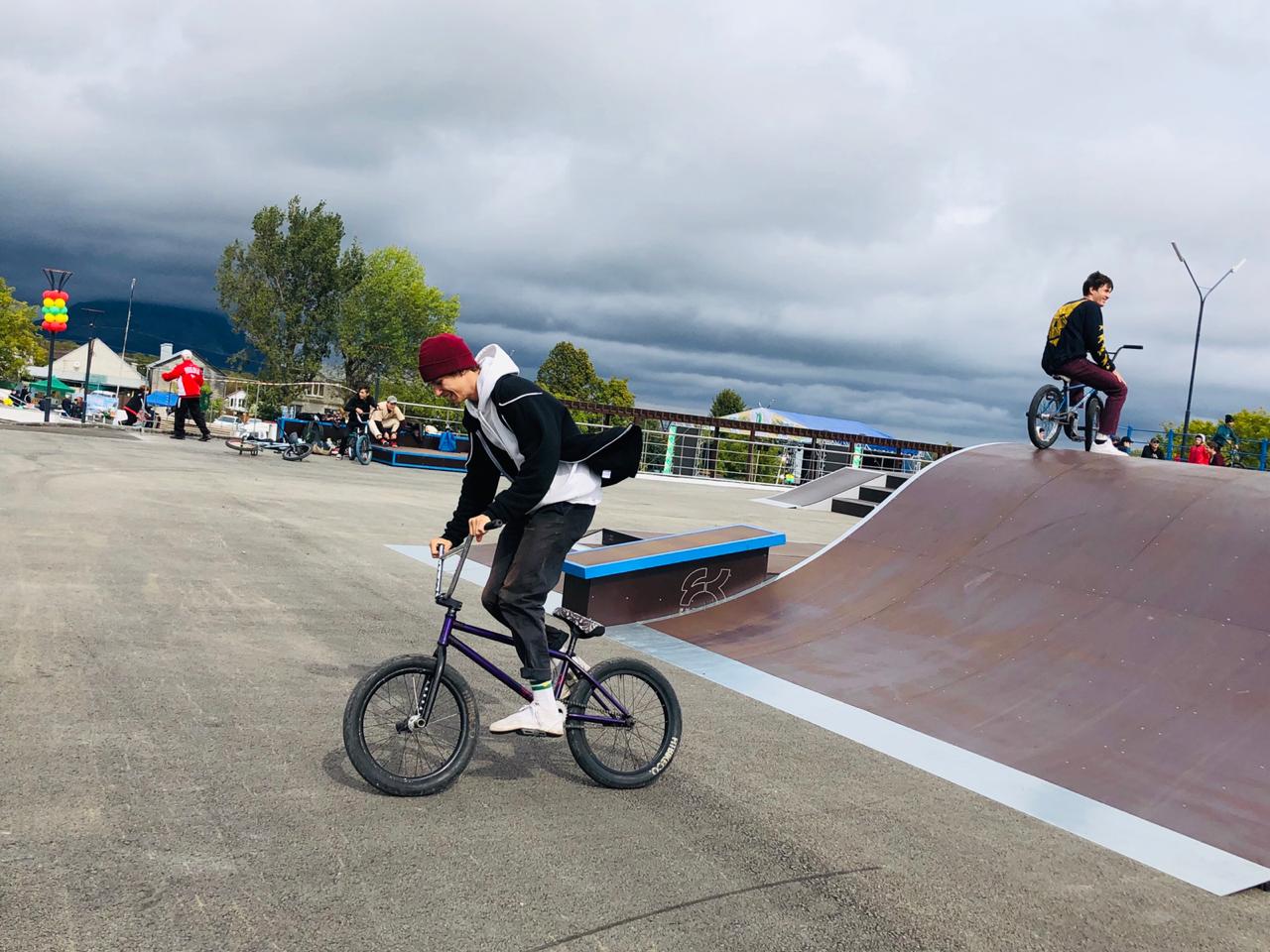 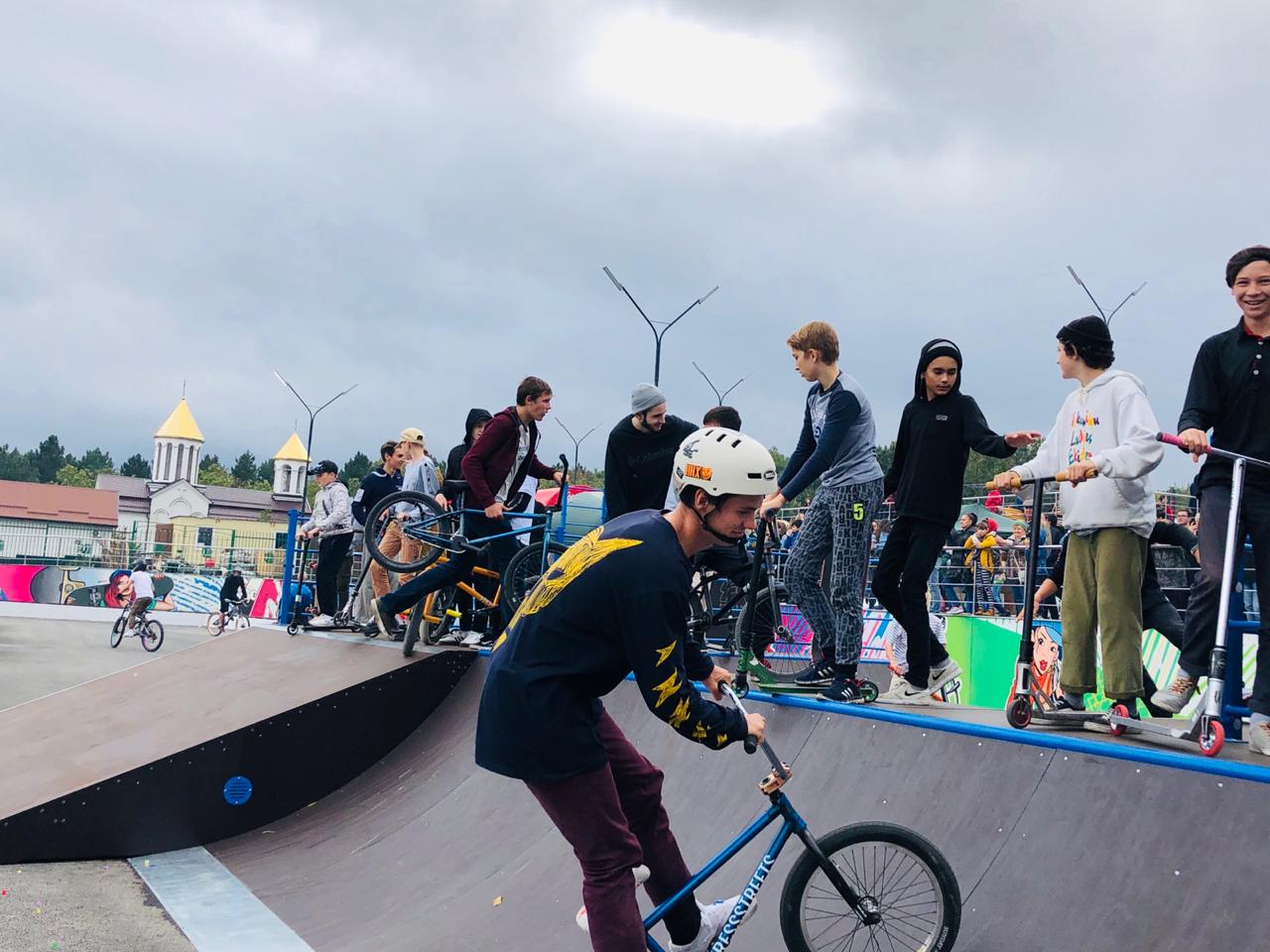 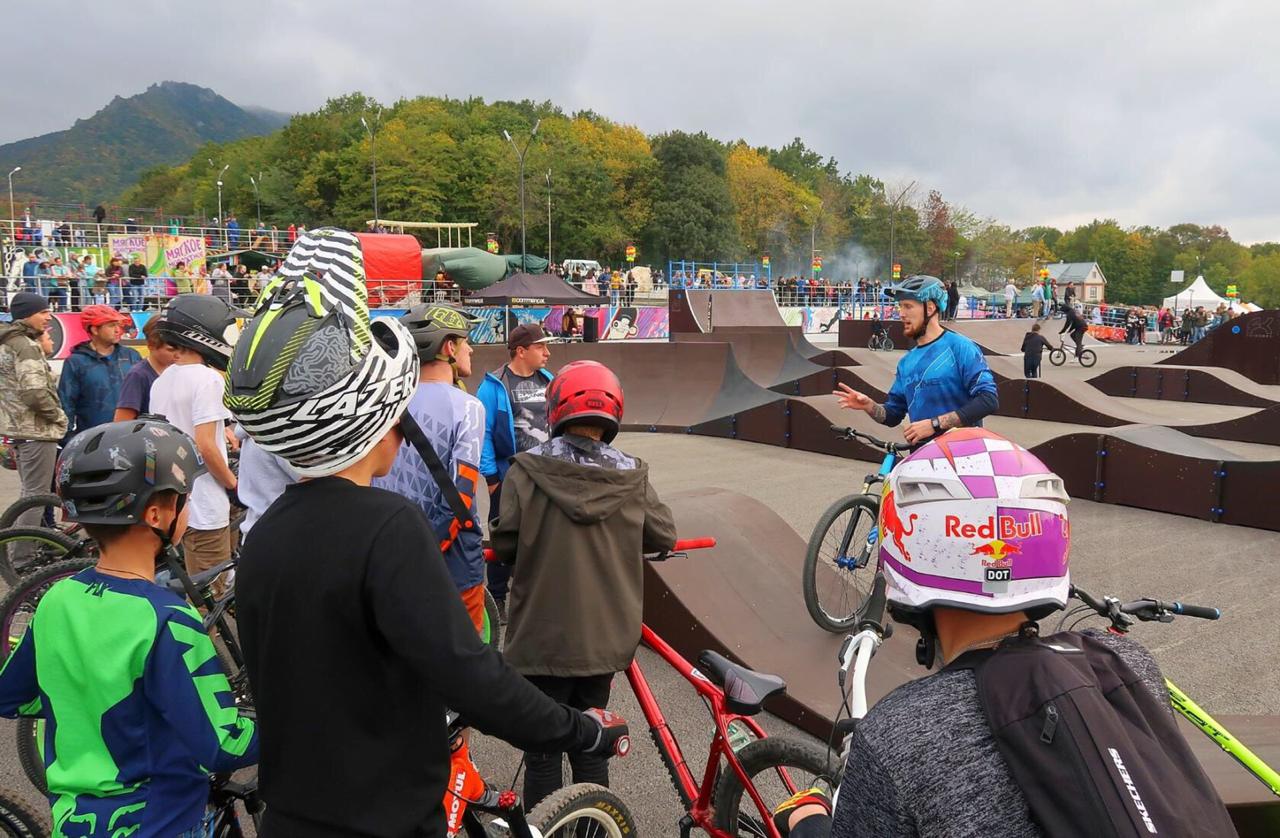 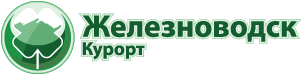 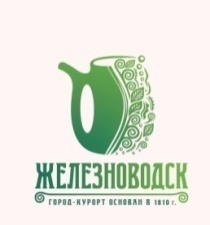 «Кремль» для детворы
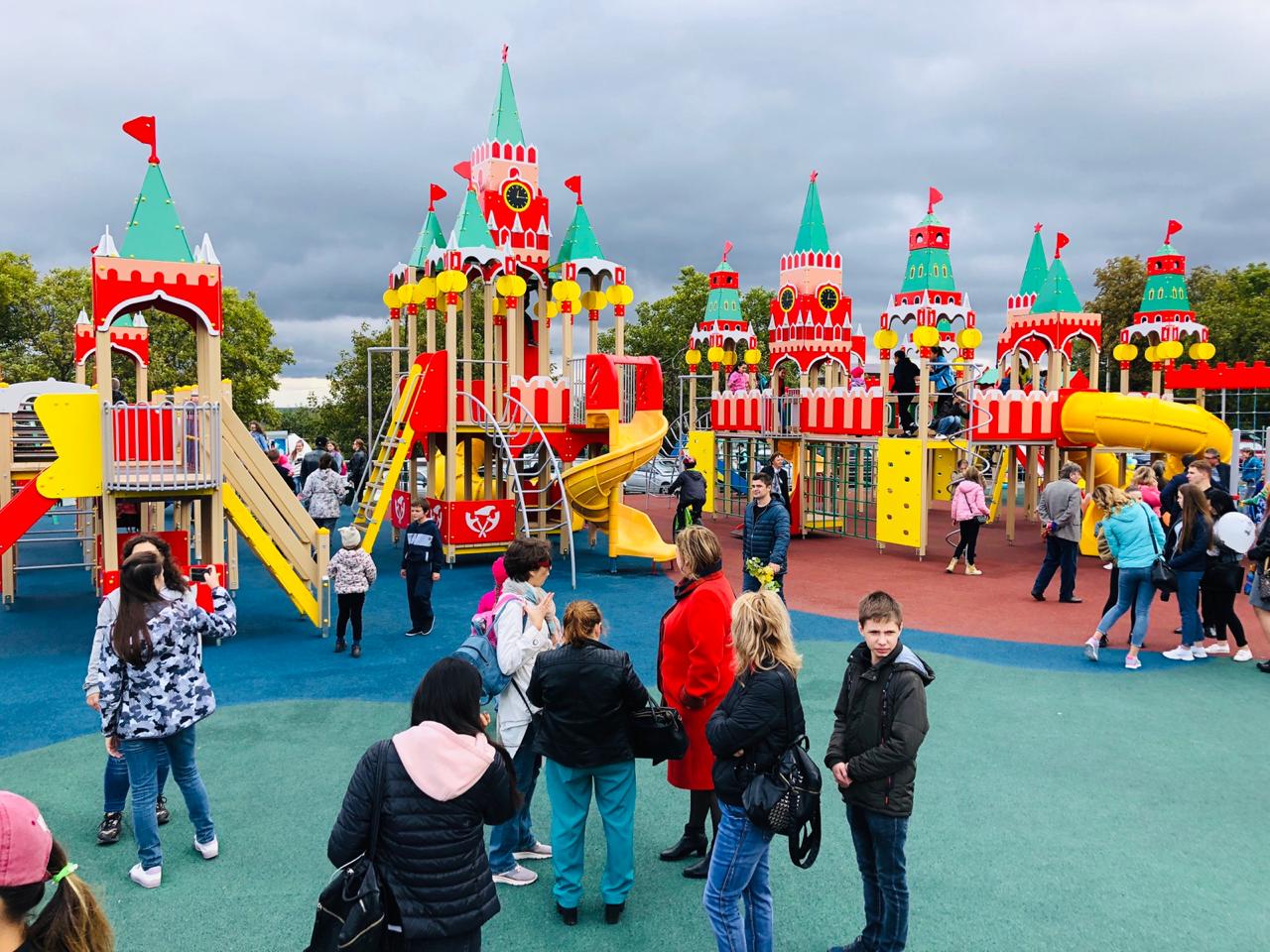 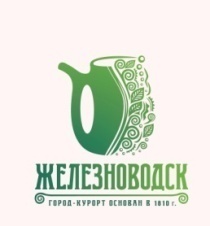 Открытие Комсомольского парка
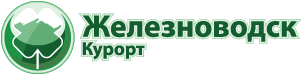 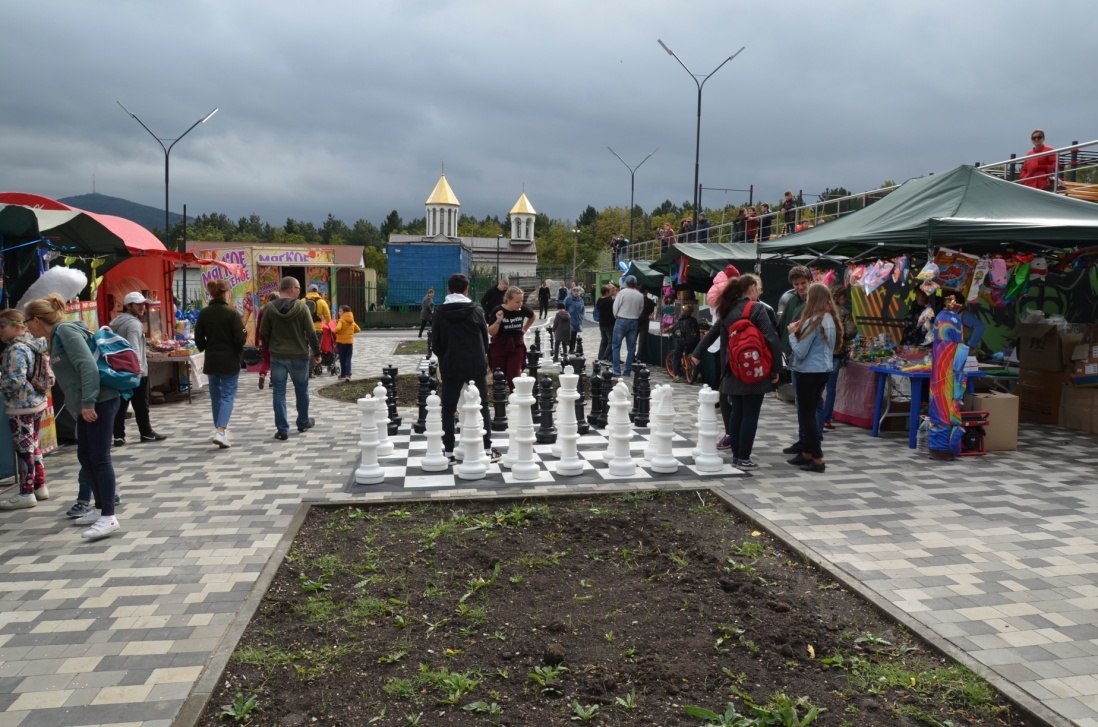 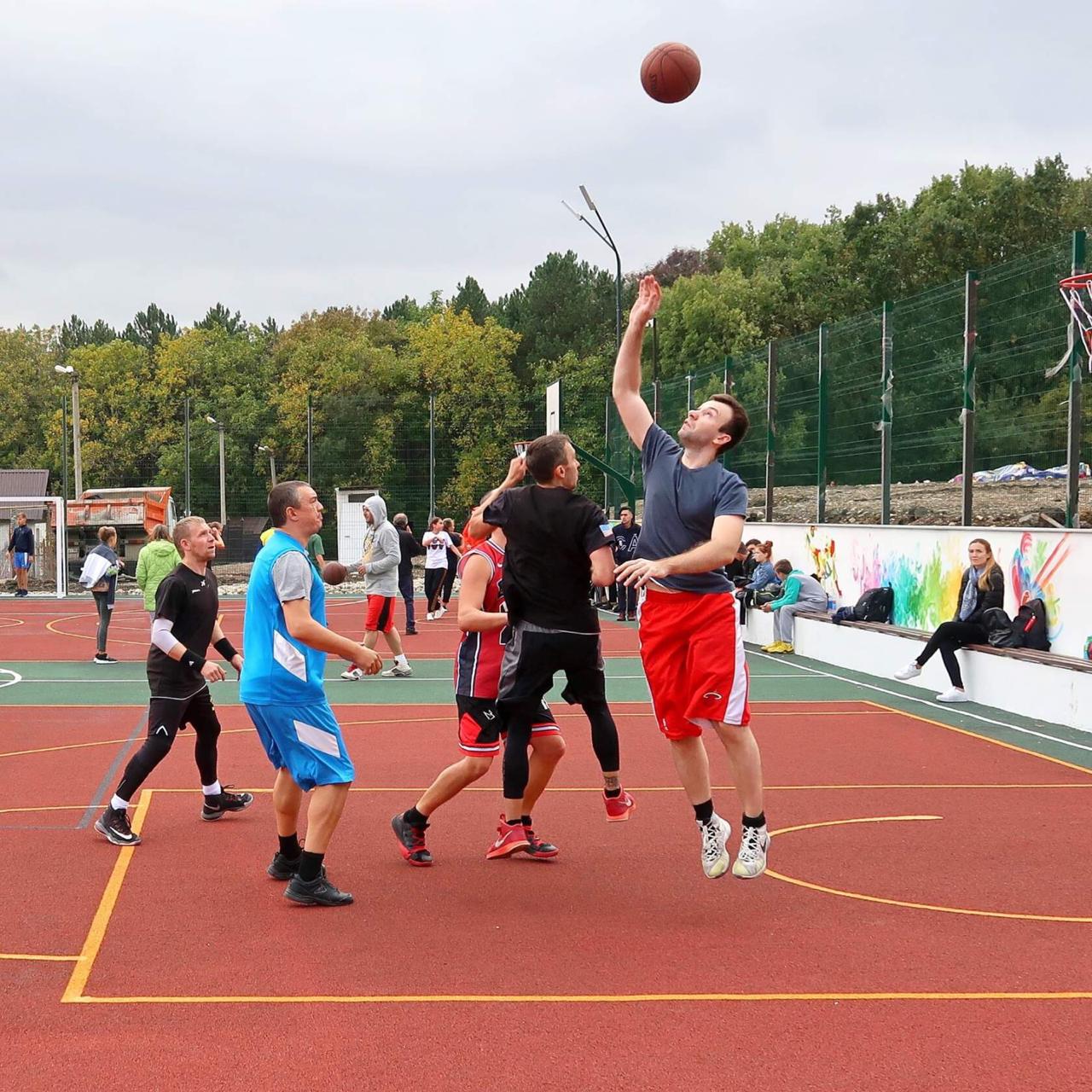 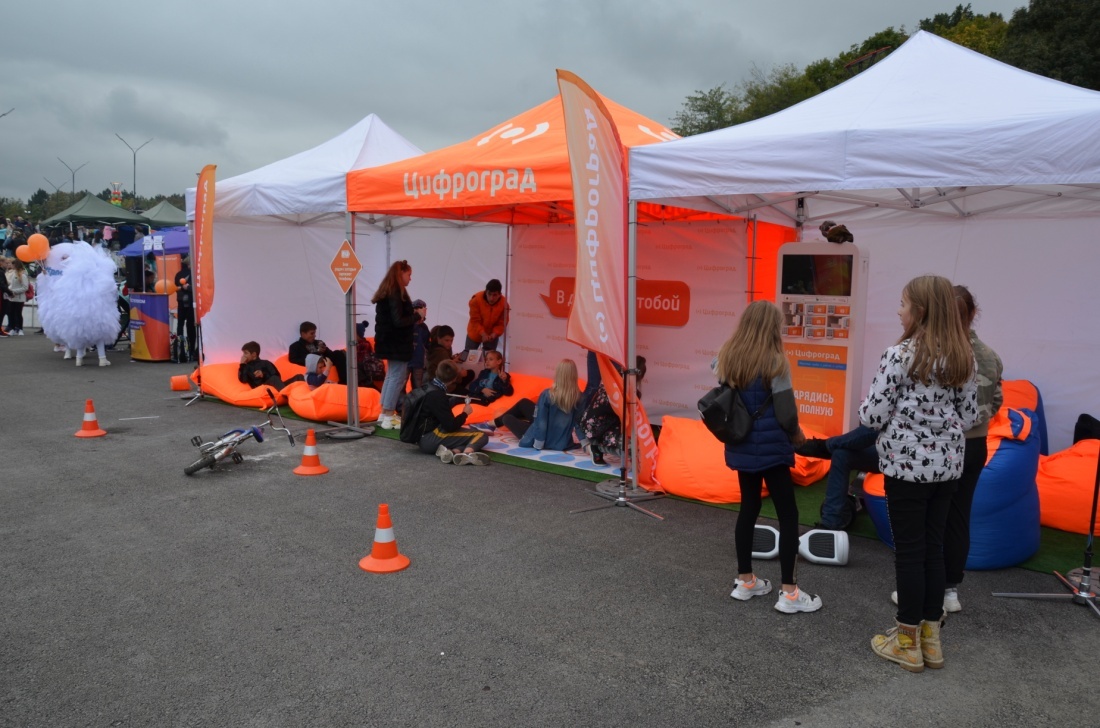 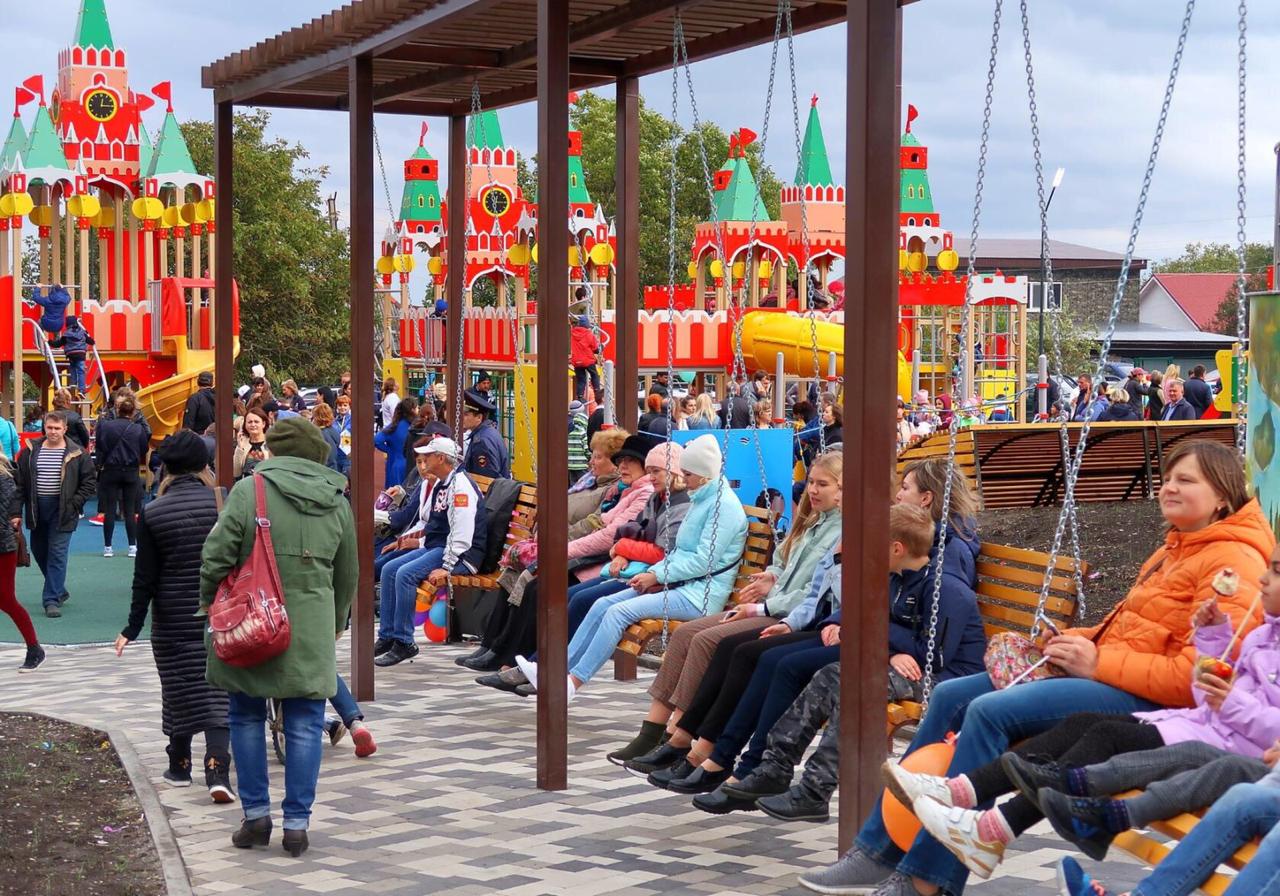 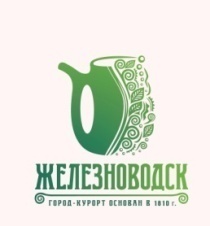 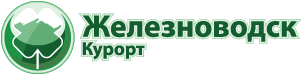 Сказка пришла на новоселье
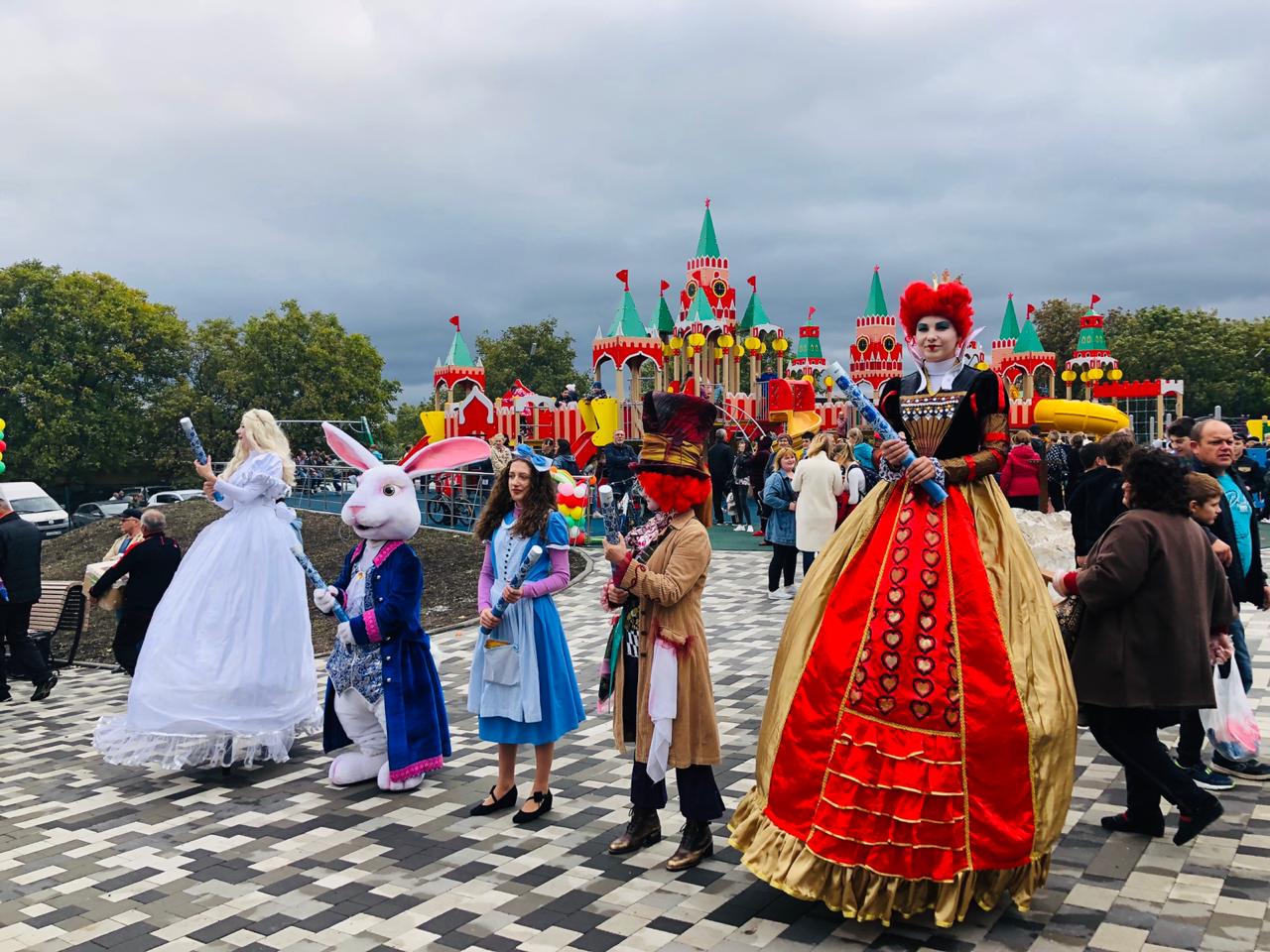 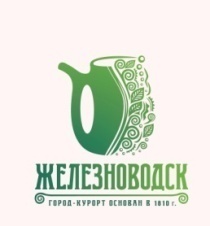 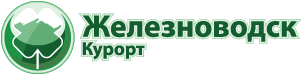 Детская площадка
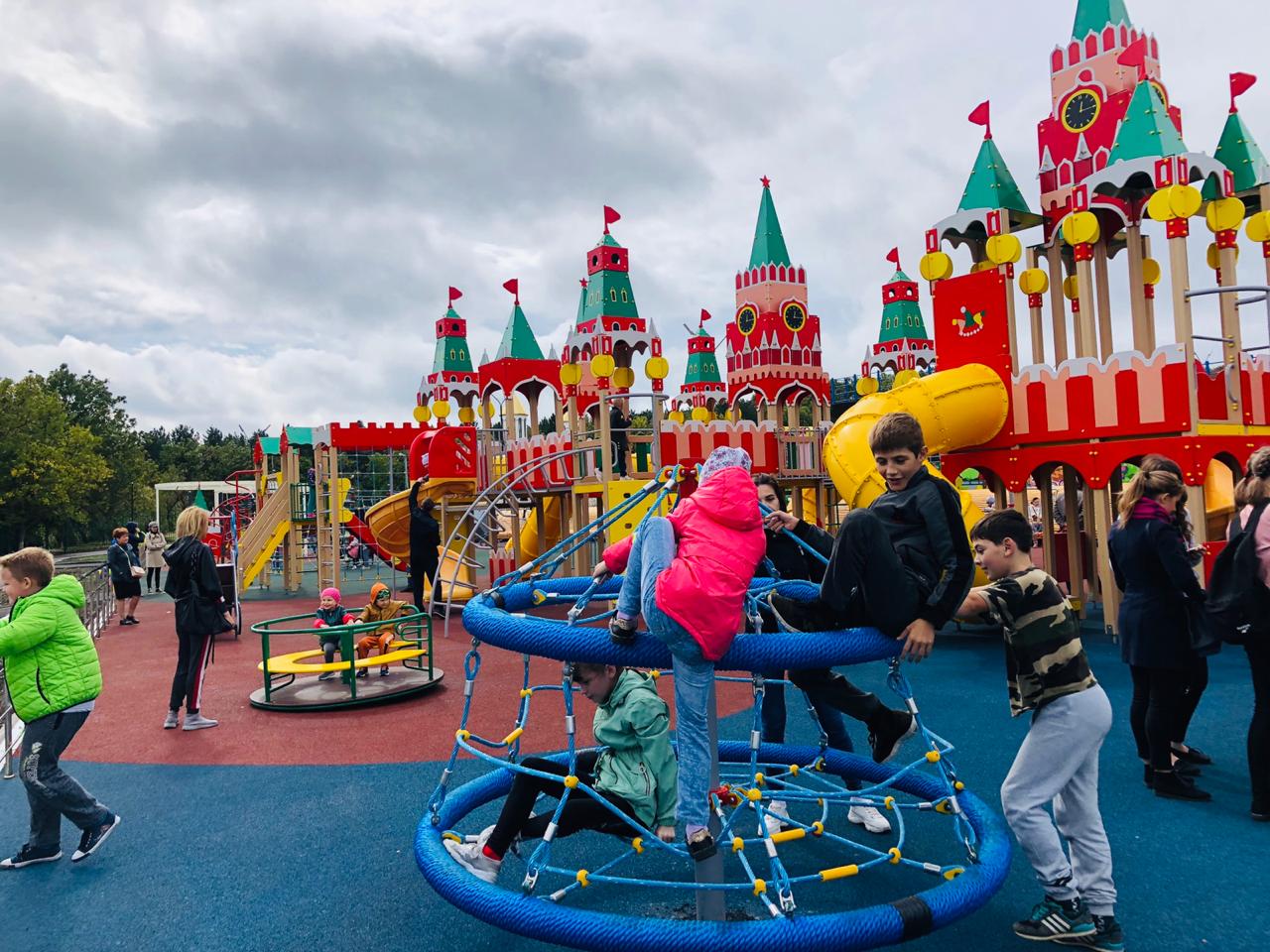 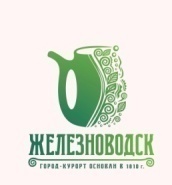 Для занятий спортом на свежем воздухе
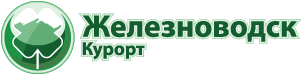 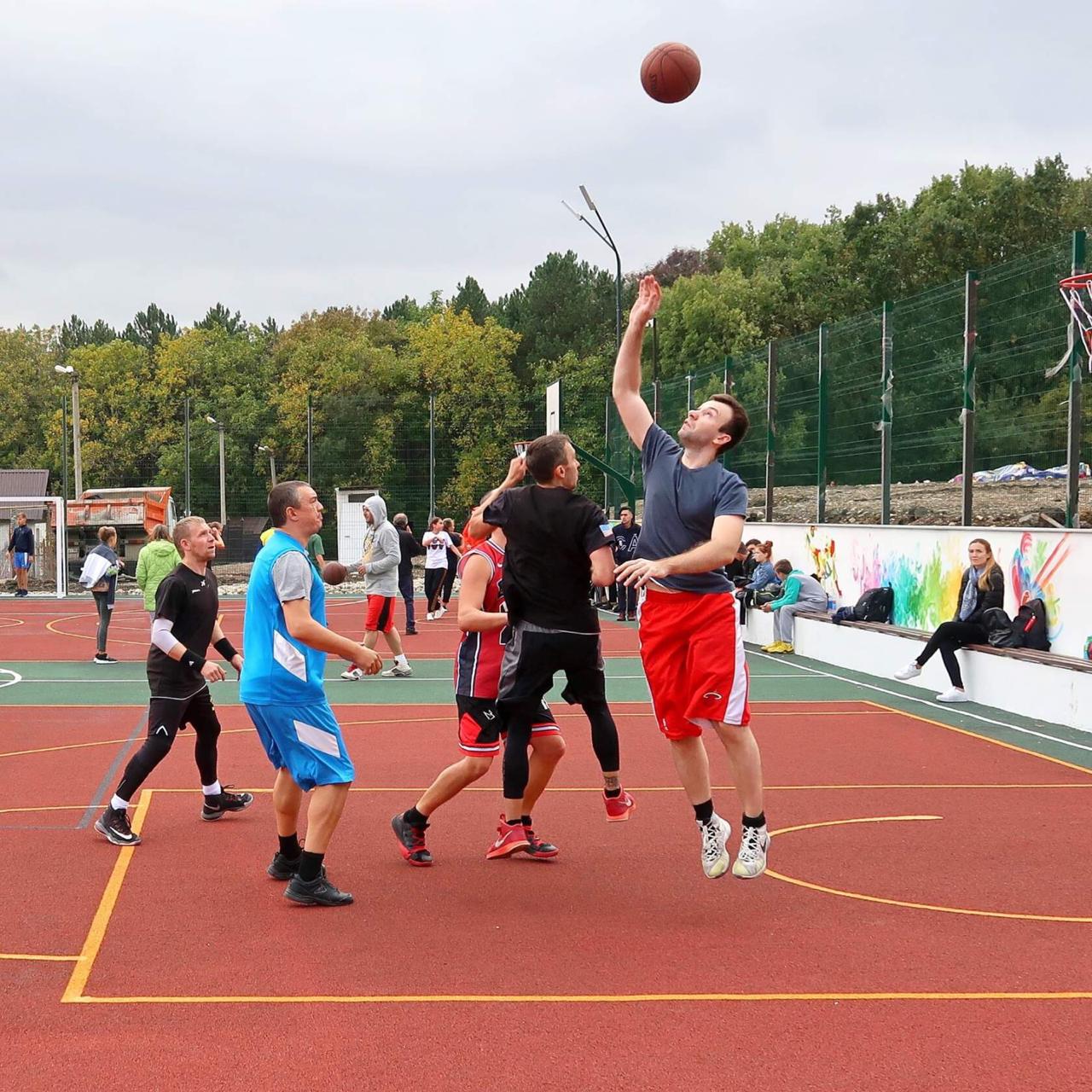 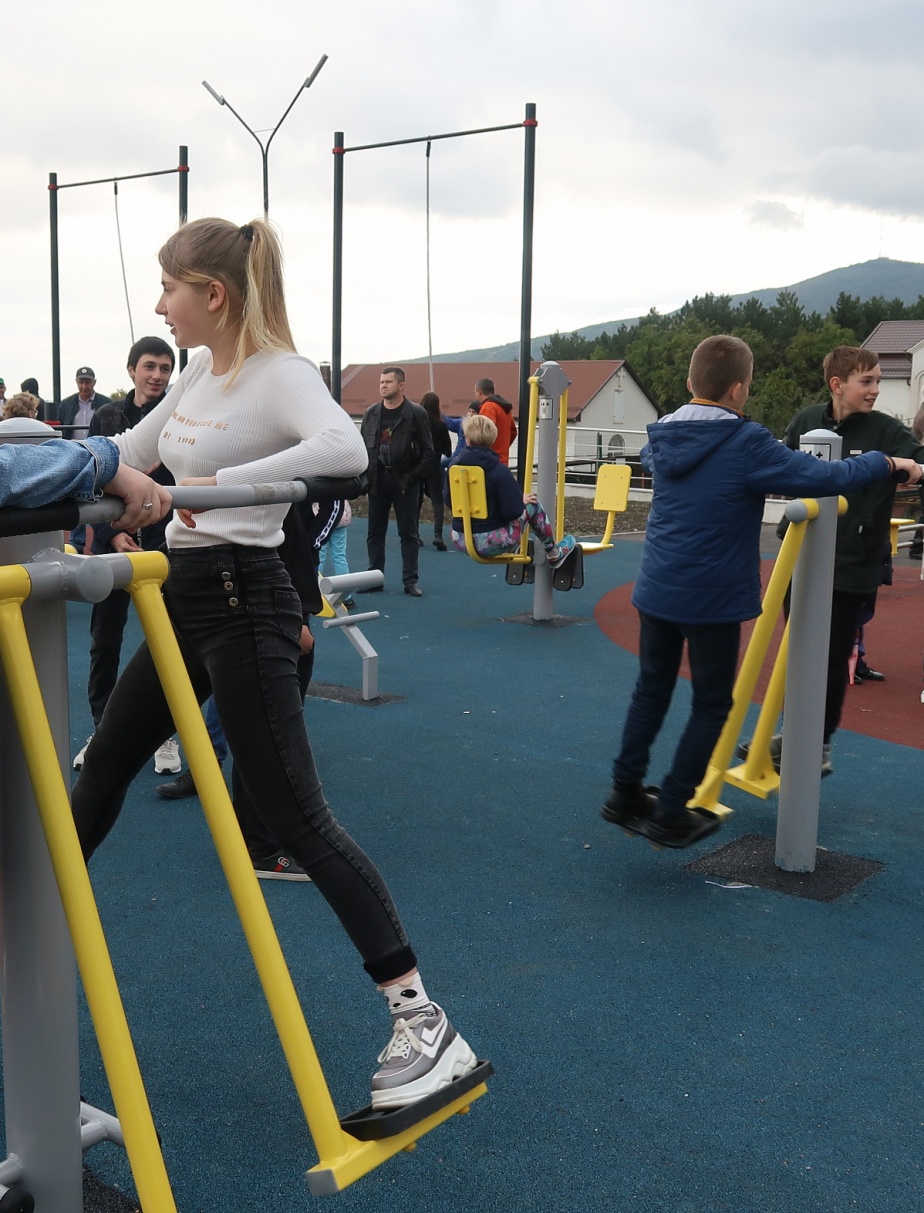 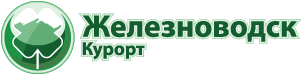 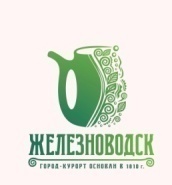 Ежедневно Комсомольский парк посещают до 1000 человек
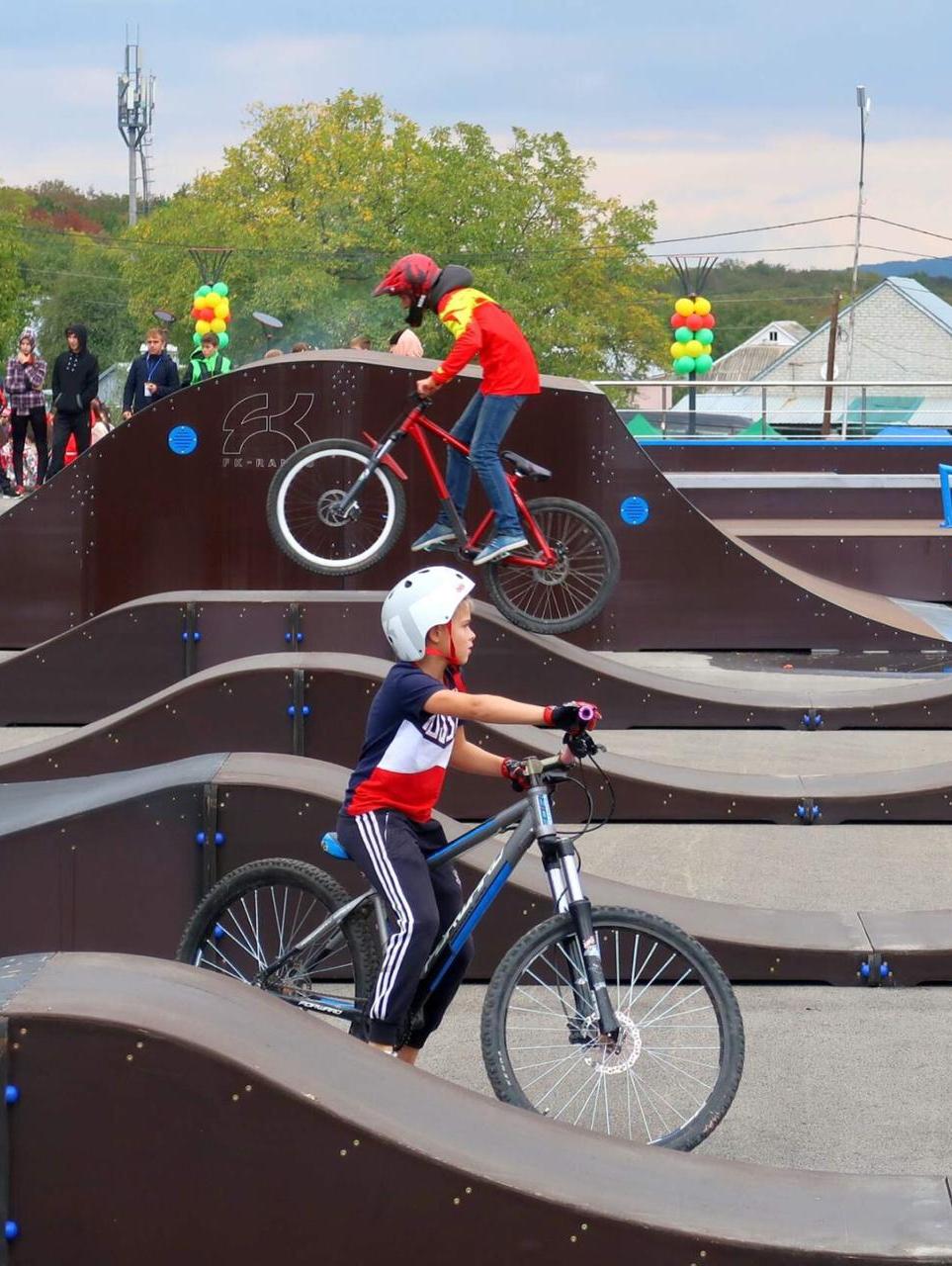 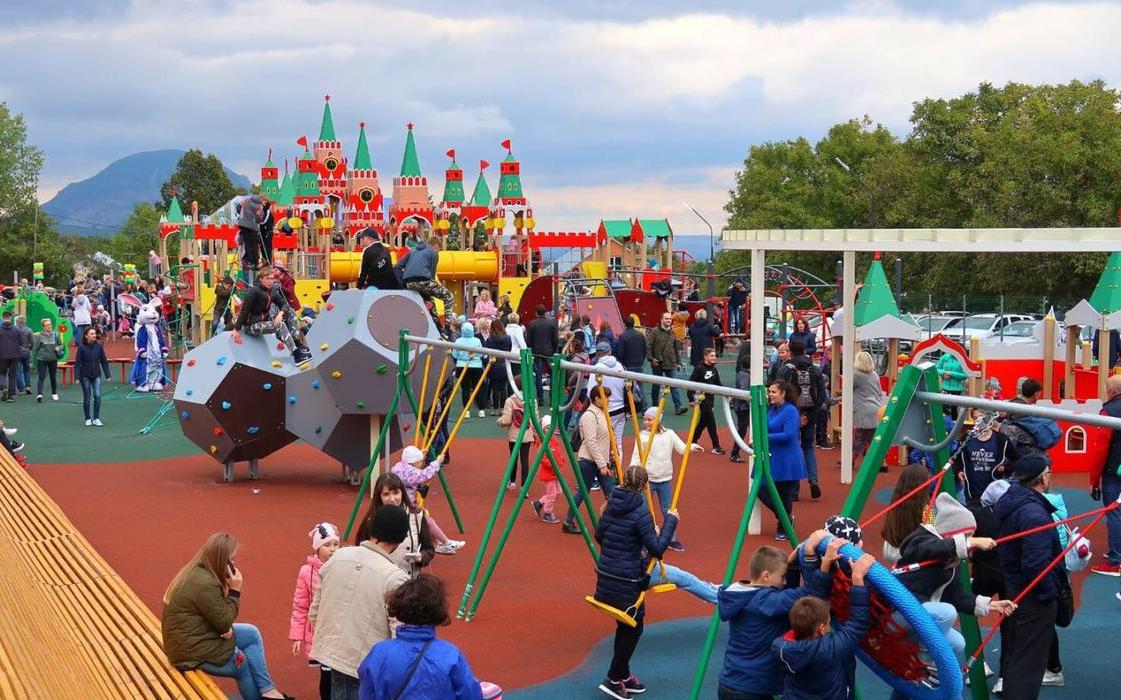 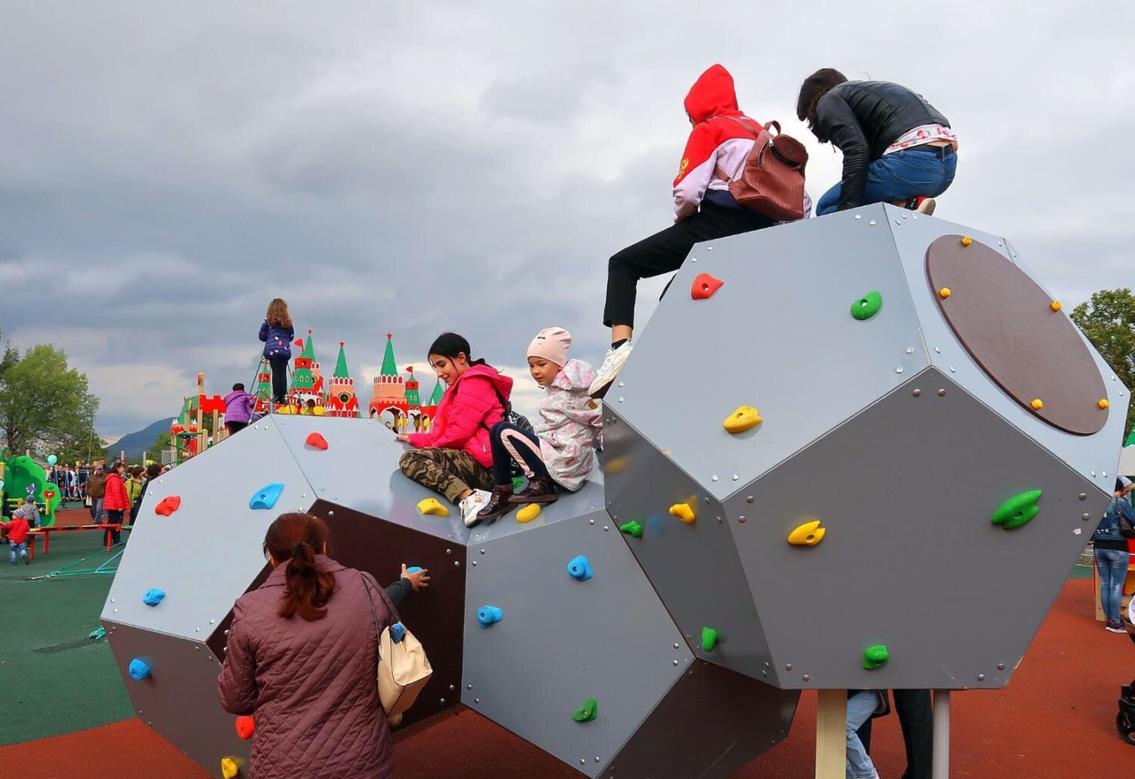 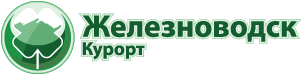 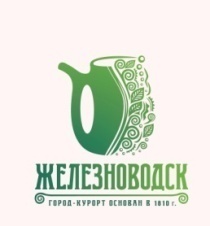 Около 40 тысяч горожан и гостей курорта отпраздновали день города Железноводска
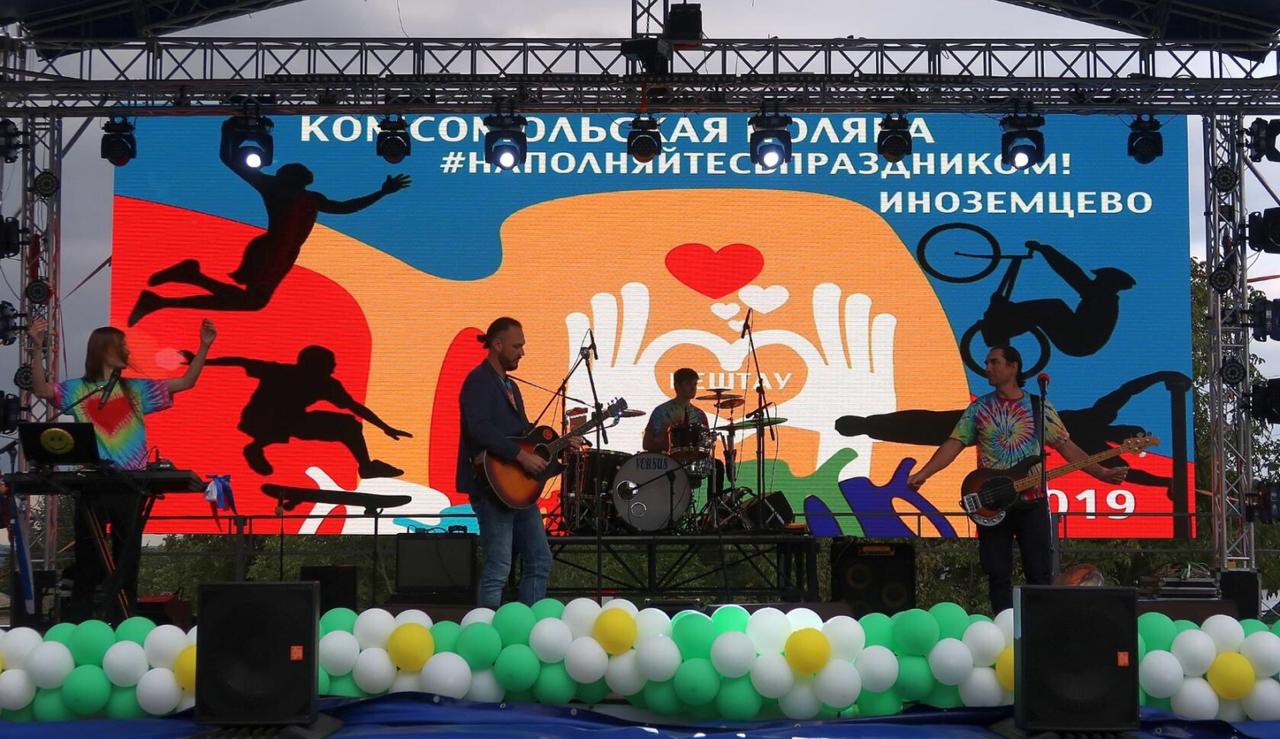 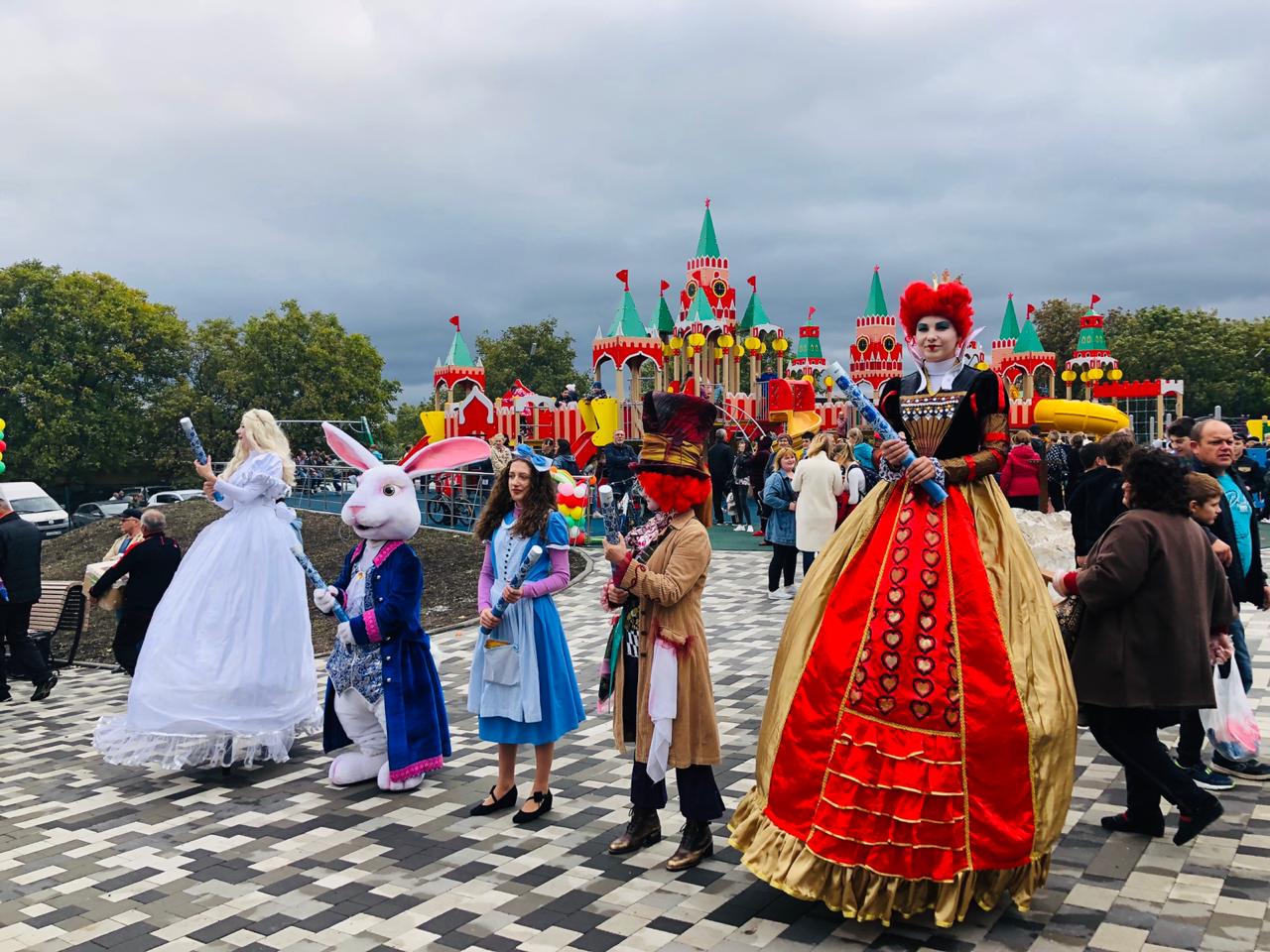 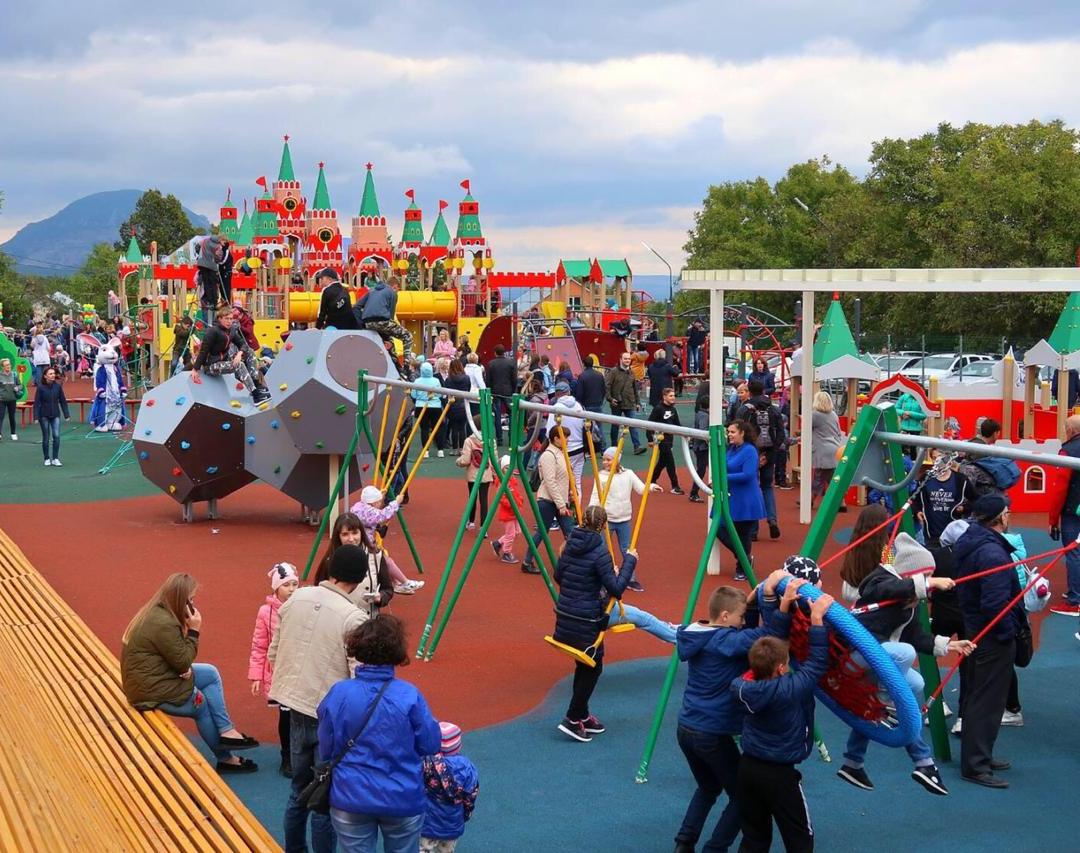 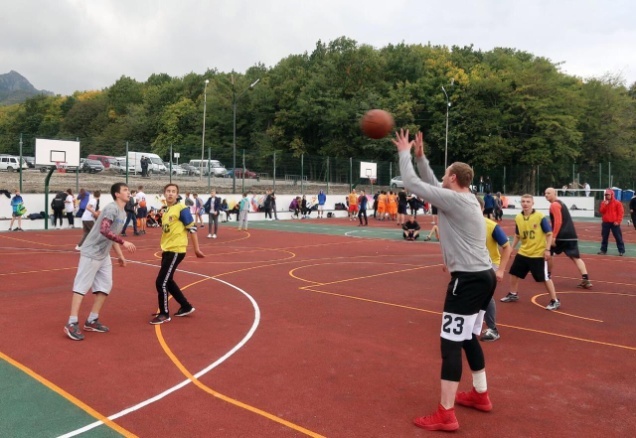 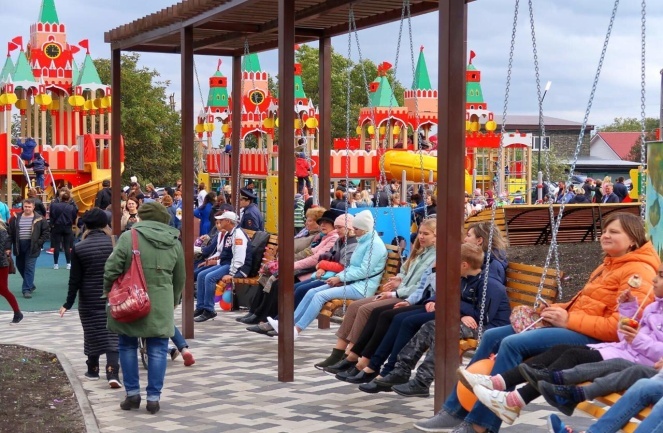 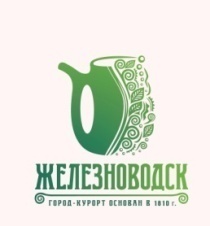 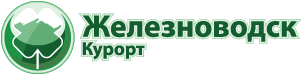 Социальные показатели развития территории